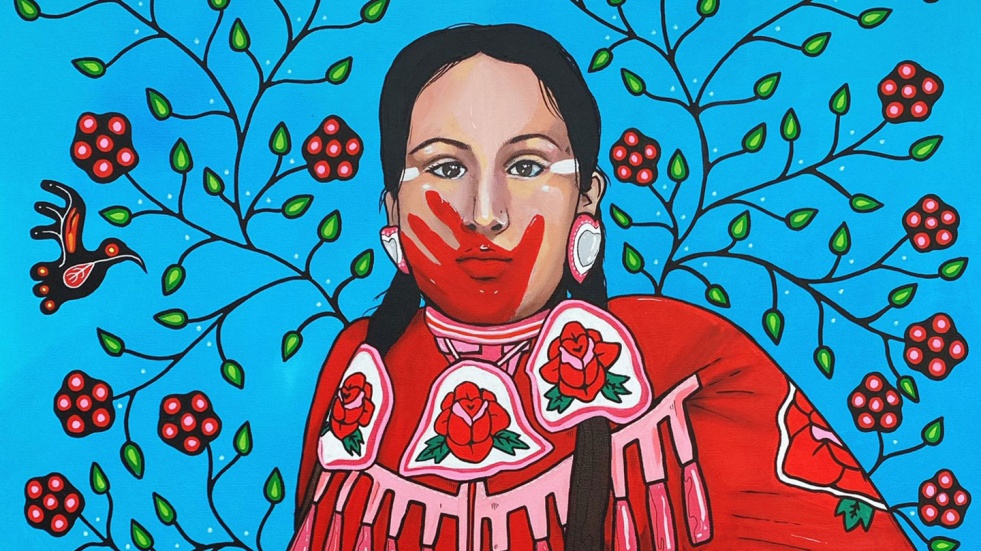 Mais tellement essentiel
Petit lexique
Donnez une définition aux mots suivants